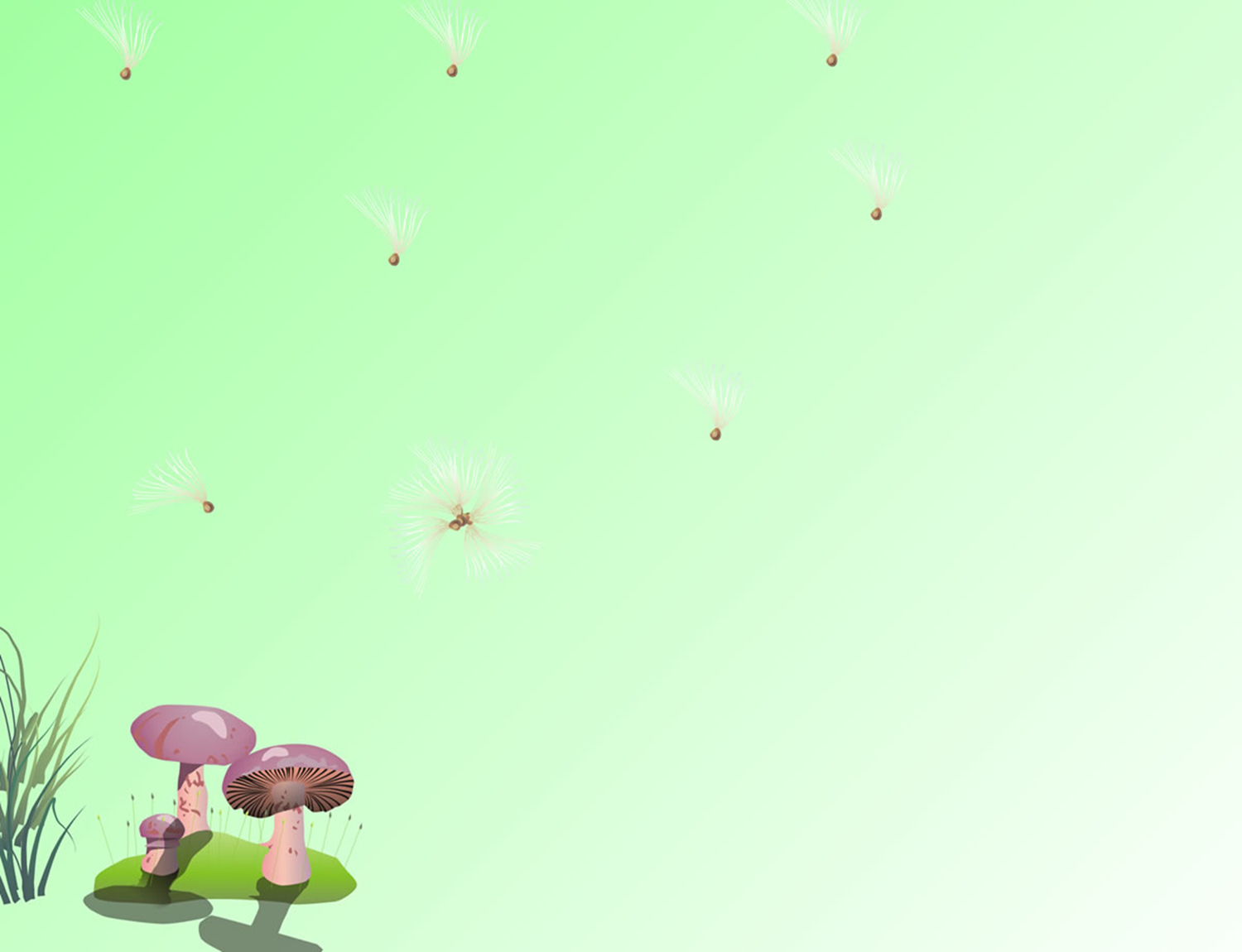 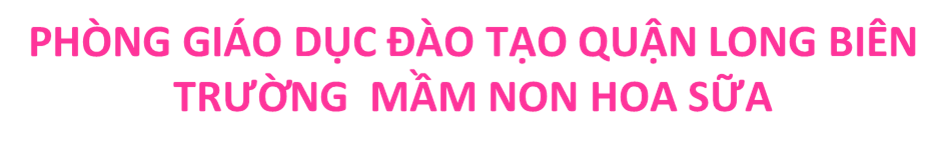 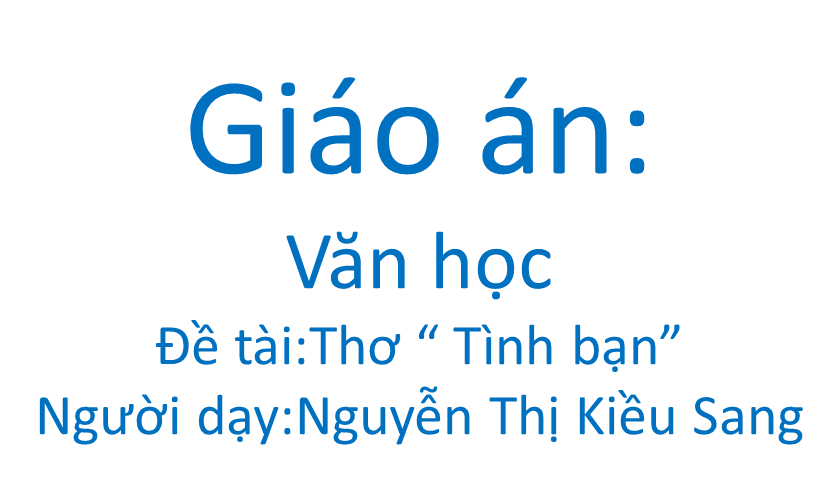 Hát: Tình bạn
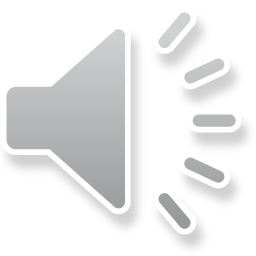 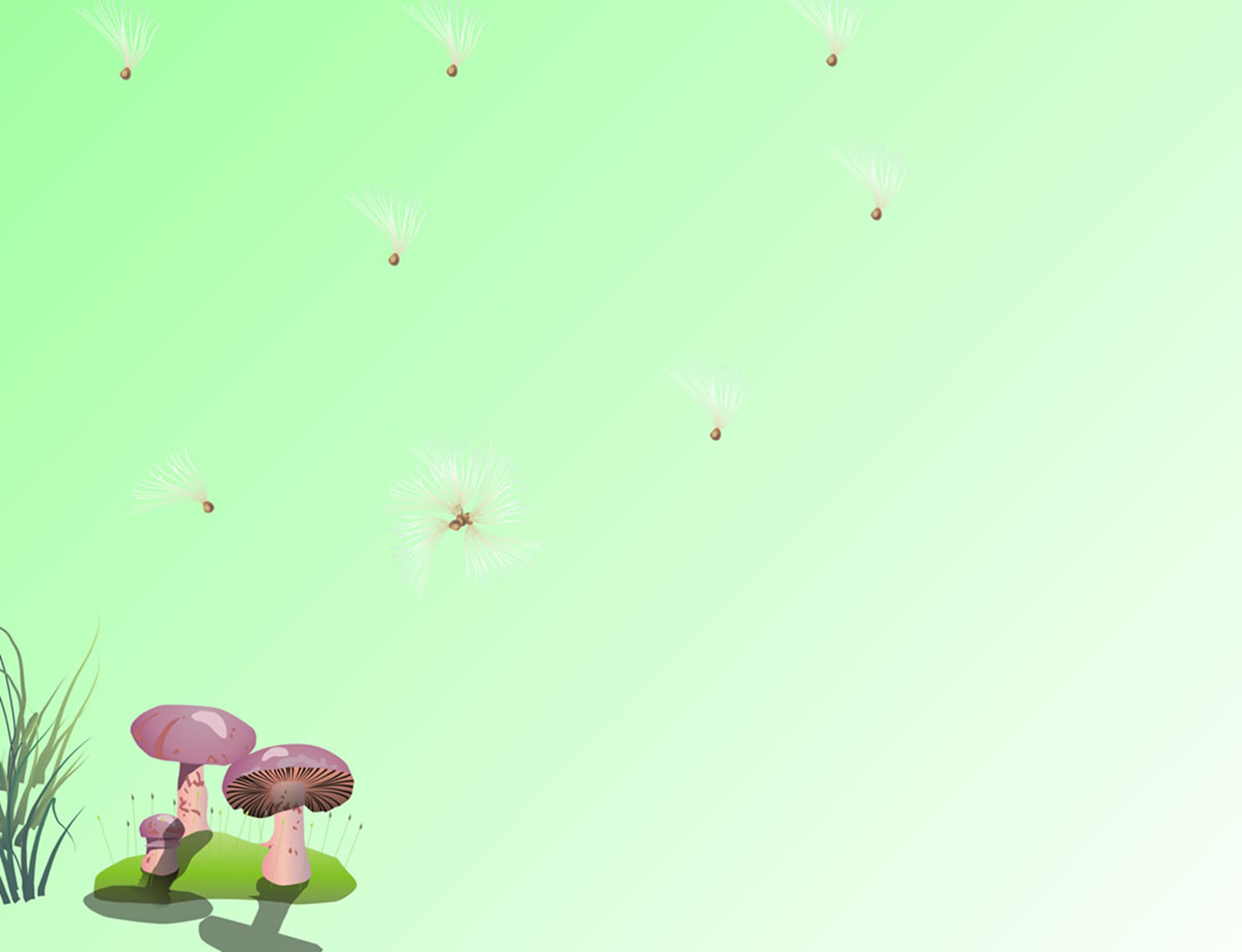 Đọc thơ diễn cảm
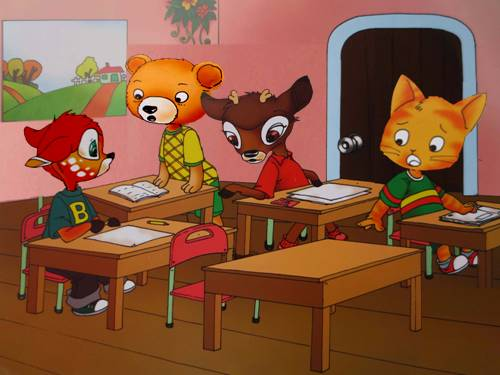 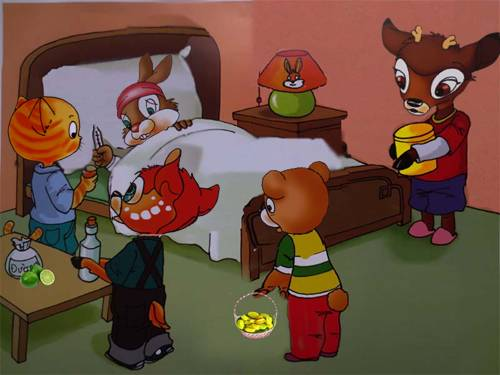 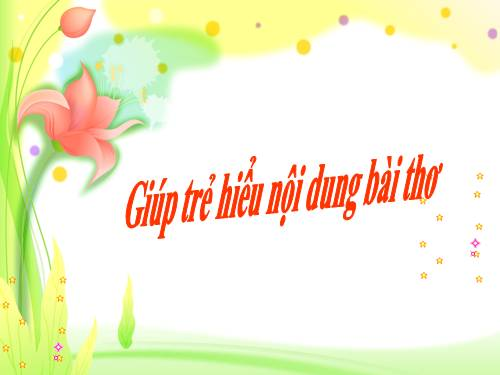 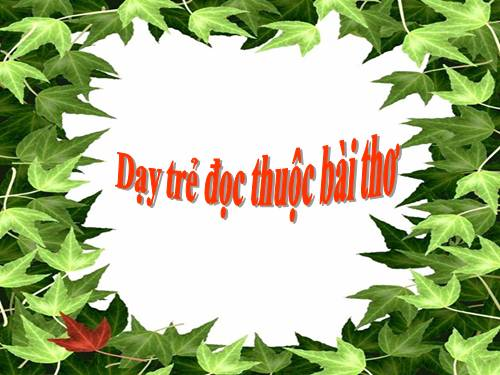 Hát: Lớp chúng mình
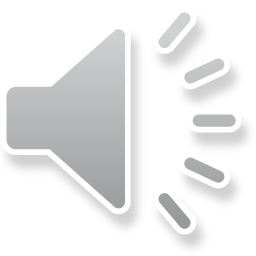